DICOM Educational ConferenceChennai, India
October 9-11, 2023
Perspective on DICOM in Diagnostic Center
Dr Arunkumar Govindarajan
Executive Director & Radiologist
Aarthi Scans and Labs
Copyright DICOM® 2023     www.dicomstandard.org     #DICOMConference2023     #DICOM
Overview
About Aarthi Scans and Labs
The work we do
DICOM from a Dr’s perspective
DICOM from an Administrator’s perspective
How DICOM standardization and automation helped us offer affordable diagnostics
2
Copyright DICOM® 2023     www.dicomstandard.org     #DICOMConference2023     #DICOM
Aarthi Scans & Labs – An Overview
Started in 1988
Run by a family of 7 Radiologists
Present in 11 States.  58 Branches
56 MRI  &  58 CT scanners. 
230+ Radiologists. 2000+ Staff.
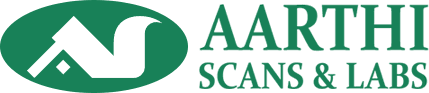 3
Copyright DICOM® 2023     www.dicomstandard.org     #DICOMConference2023     #DICOM
Making Diagnostics Affordable !
MRI Scan @ 30 USD
CT Scan @ 13 USD
PET CT @ 140 USD
4
Copyright DICOM® 2019     www.dicomstandard.org     #DICOMConference2019     #DICOM     @The_DICOM_STD
Daily We Do..
800+
1300+
MRI Scans
Ultrasound Scans
Honest & Transparent Pricing.

Quality & Quick Reporting.
650+
91.4%
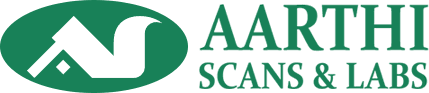 CT Scans
Scans reported within TAT
Overall core diagnostic IT Systems @ Aarthi Scans
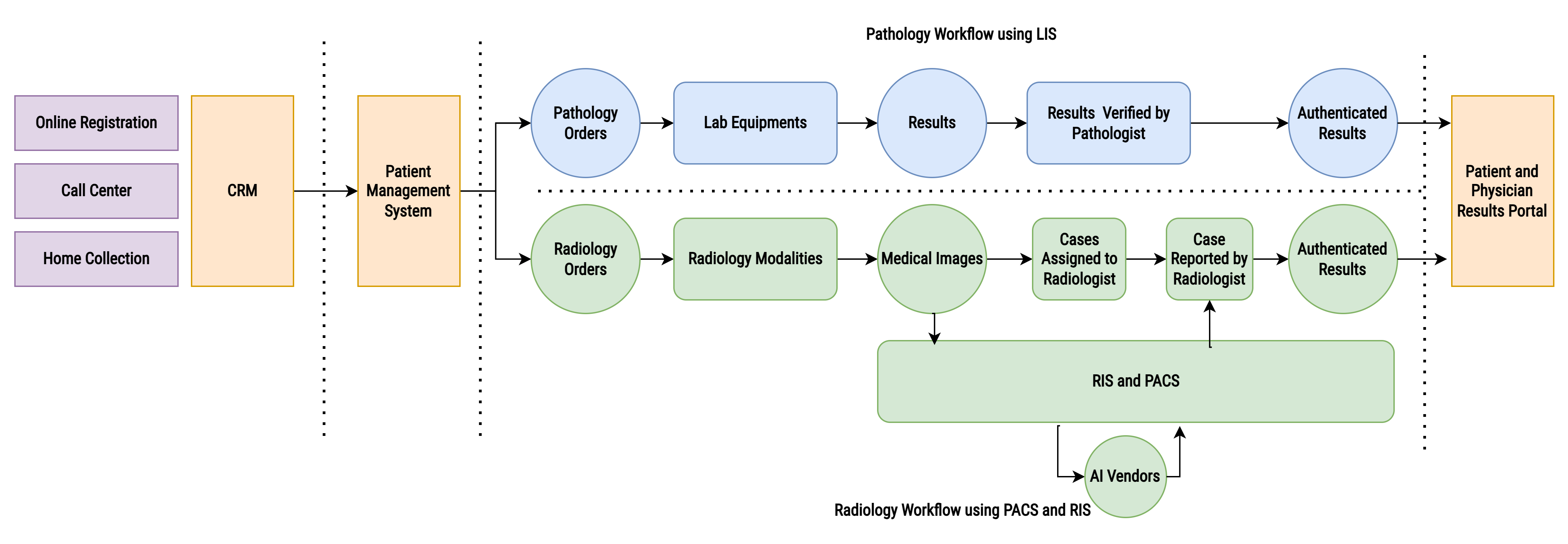 6
Copyright DICOM® 2023     www.dicomstandard.org     #DICOMConference2023     #DICOM
[Speaker Notes: LIS – not standardised. Vendor support needed. 
DICOM – Vendor independent, open source tools and knowledge. More room for automation. Easy to collaborate with 3rd party companies]
From Modalities
To Modalities
Curation Engine to Map Billing Codes to Radiology procedures
Modality Worklist Data Generation
Modality Worklist and Modality Performed Procedure Step
To Local Archive 
Invoke an IAN Message to Start the Reading workflow
Case Assigned to TWC
Clinical Document Documentation
Case Assigned to Radiologist
Default (Auto) / Manual
TAT Tracking
7
Copyright DICOM® 2023     www.dicomstandard.org     #DICOMConference2023     #DICOM
[Speaker Notes: No Snomed or Loinc codes yet. We would like to go there.
MPPS – knowing when machine is free – no return cases and non peak hour rates
SDWAN – private network]
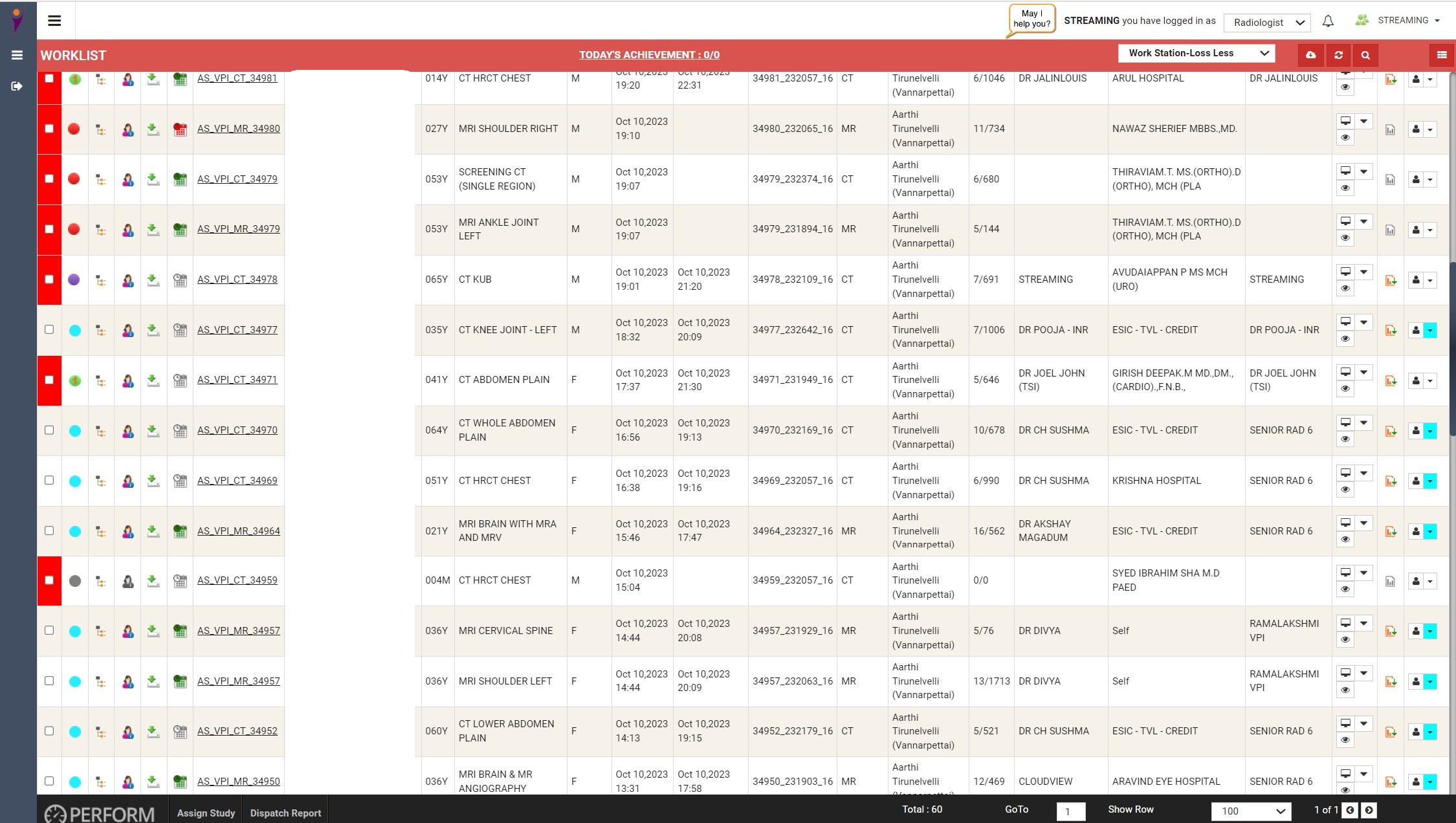 8
Copyright DICOM® 2019     www.dicomstandard.org     #DICOMConference2019     #DICOM     @The_DICOM_STD
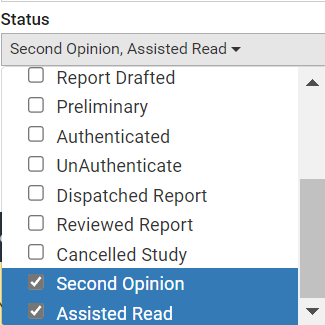 Prelim Reporting - All Reports double checked for Typing & Measuring errors!

Mentoring - Second Opinion by Senior Radiologists !

Peer review – Assisted Read for all anomaly USG scans viewed & guided by fetal medicine consultant for clarifications.
To Radiologist
To AI Engine
Curation Engine to identify Cases to AI Engine
Clinical Information verification
Upload Studies to AI Engine
Wait for Results from the AI Engine
Create Prim Reports
Push Key Image Objects to PACS
Case Availably Notification via Worklist
View Clinical Documents
View images Local or Remote
View images 
Workstation  (Clearcanvas, Weasis, Osirix)
Modality Workstations (Syngo, Centricity)
View Prim Reports / AI Artifacts
Finalize Reports
10
Copyright DICOM® 2023     www.dicomstandard.org     #DICOMConference2023     #DICOM
Radiology AI – Empowering Radiologists
CXR – Qure
CT Chest – Siemens
MRI Brain – Neuro shield
CT Brain Triaging – Qure
CT KUB - Biocliq
11
Copyright DICOM® 2023     www.dicomstandard.org     #DICOMConference2023     #DICOM
To Physician / Clients
To Patient
Printout Reports
Films / Soft Copy online
Notification to view Reports, Images and other artifacts online
Patient Health Portal for Permanent access of Reports and Printed Softcopy of Radiology images.
Thank you note for referral
Notification to view Reports, Images and other artifacts online
Physician Health Portal for Permanent access of Reports and Printed Softcopy of Radiology images.
12
Copyright DICOM® 2023     www.dicomstandard.org     #DICOMConference2023     #DICOM
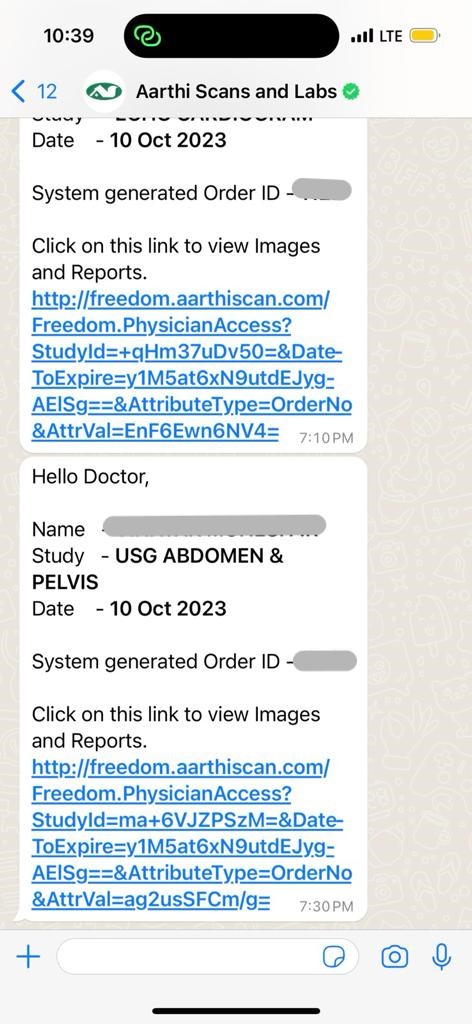 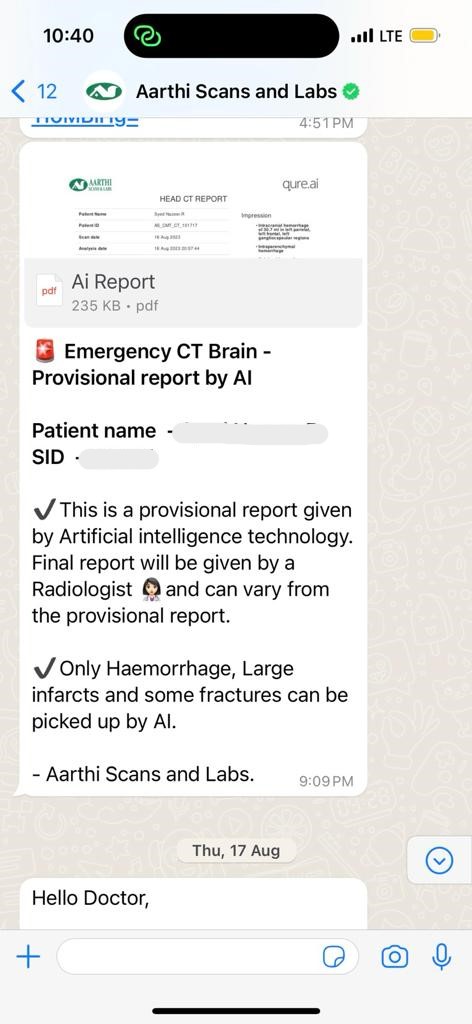 13
Copyright DICOM® 2019     www.dicomstandard.org     #DICOMConference2019     #DICOM     @The_DICOM_STD
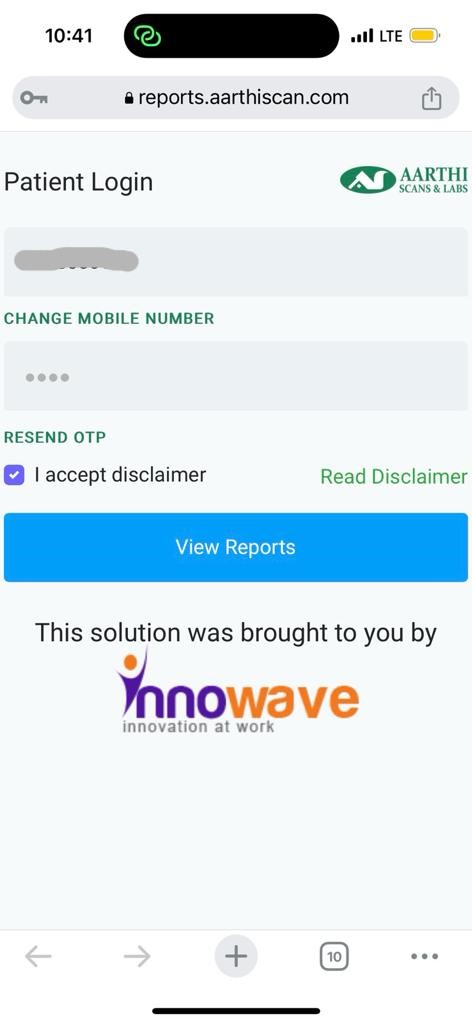 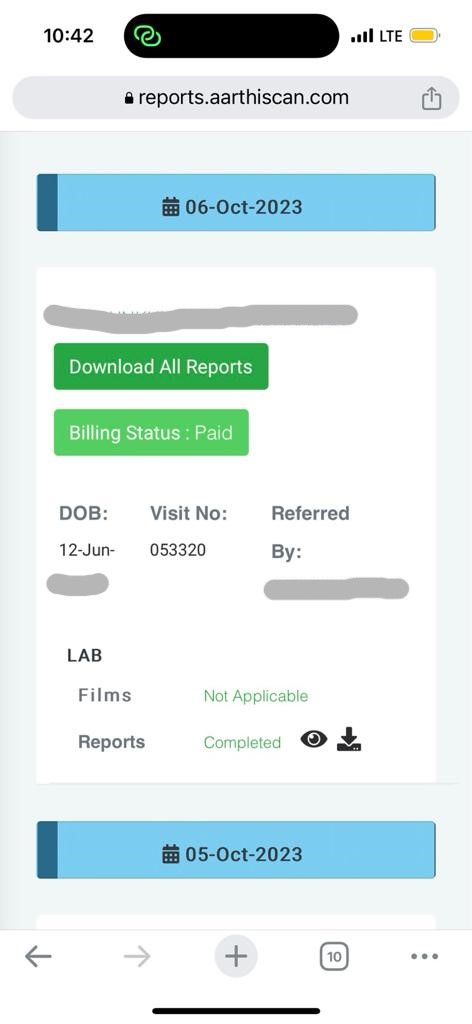 14
Copyright DICOM® 2019     www.dicomstandard.org     #DICOMConference2019     #DICOM     @The_DICOM_STD
DICOM Services Used
Modality Worklist (Registration)
Modality Performed Procedure Step (TAT)
DICOM Store (DIMSE)
DICOM Query / Retrieve (pull Primary and Priors)
DICOM Print (Hard / Soft copy)
DICOM DIR (CD / DVD Writing)
IAN Message Notification
DICOM Compression 
Lossless – Archive
Lossy – Remote Reading
DICOM Web
QIDO-RS,  WADO-RS
DICOM SR (Ultrasound Measurement into Reports)
DICOM Encapsulated PDF
DICOM Key Objects
15
Copyright DICOM® 2023     www.dicomstandard.org     #DICOMConference2023     #DICOM
ECG Workflow Integration @ Aarthi Scans
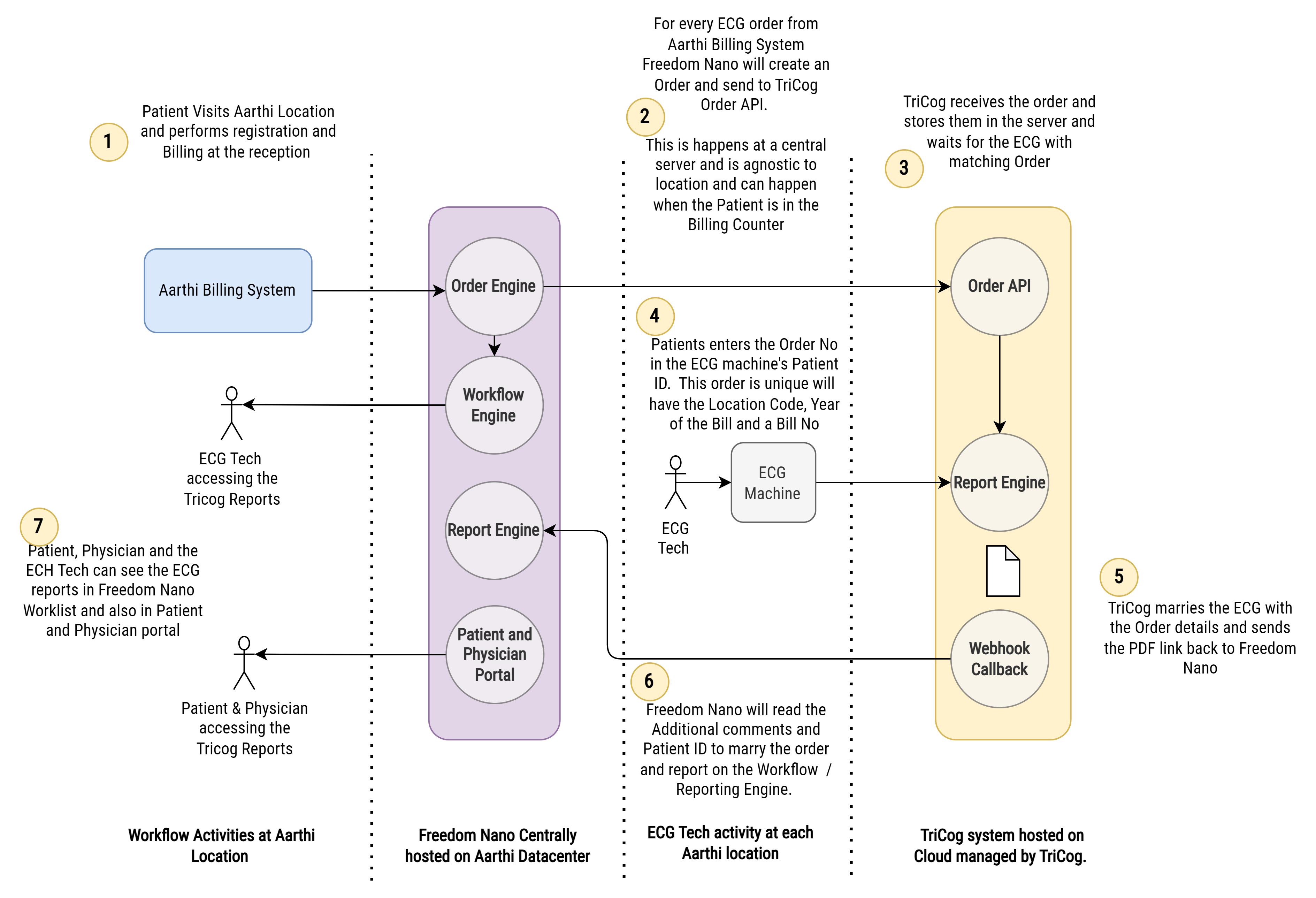 16
Copyright DICOM® 2023     www.dicomstandard.org     #DICOMConference2023     #DICOM
17
Copyright DICOM® 2019     www.dicomstandard.org     #DICOMConference2019     #DICOM     @The_DICOM_STD
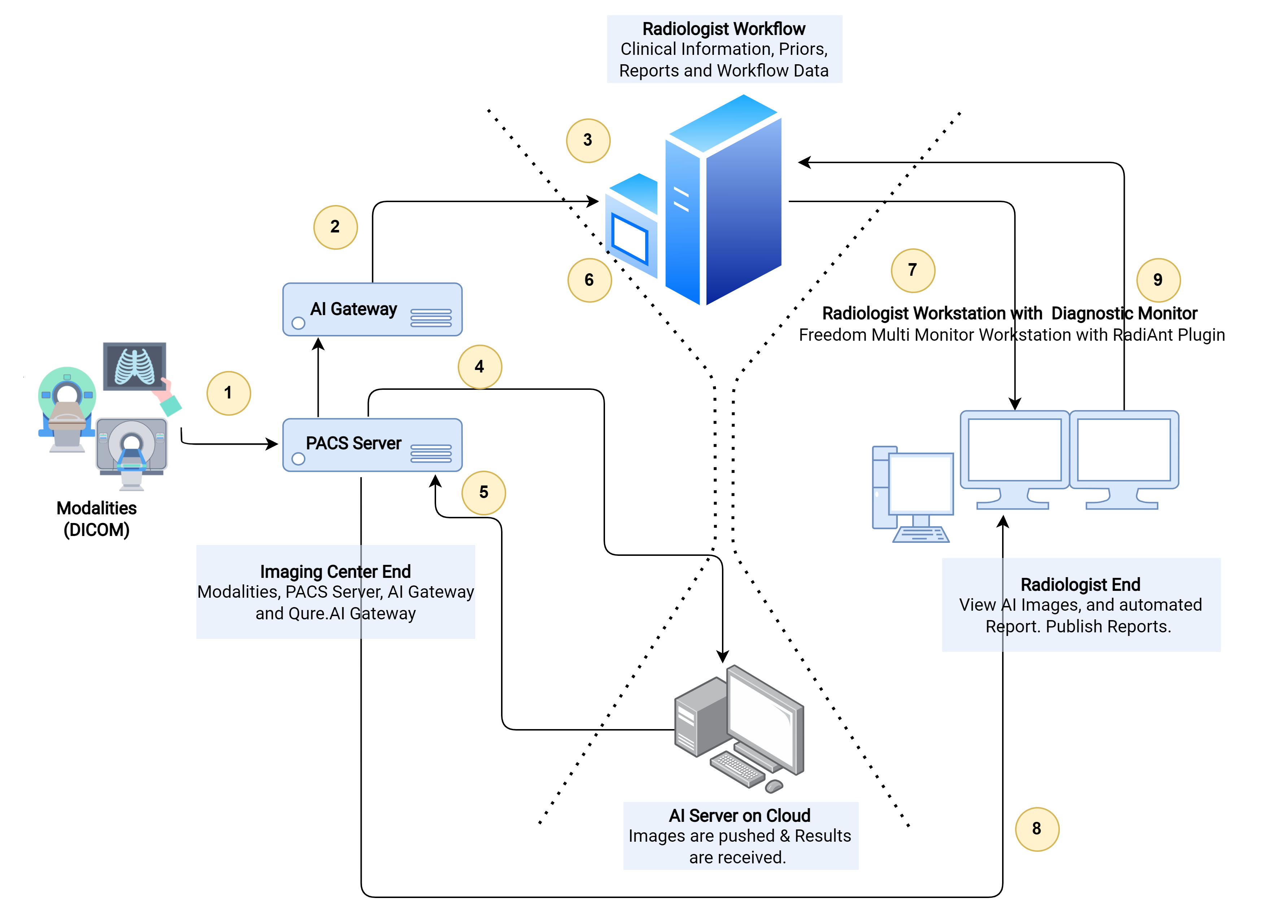 AI Workflow Integration @ Aarthi Scans
18
Copyright DICOM® 2023     www.dicomstandard.org     #DICOMConference2023     #DICOM
[Speaker Notes: Used core principles of DICOM standards and automation in radiology in ECG reporting.
The final output is actually a DICOM encap PDF]
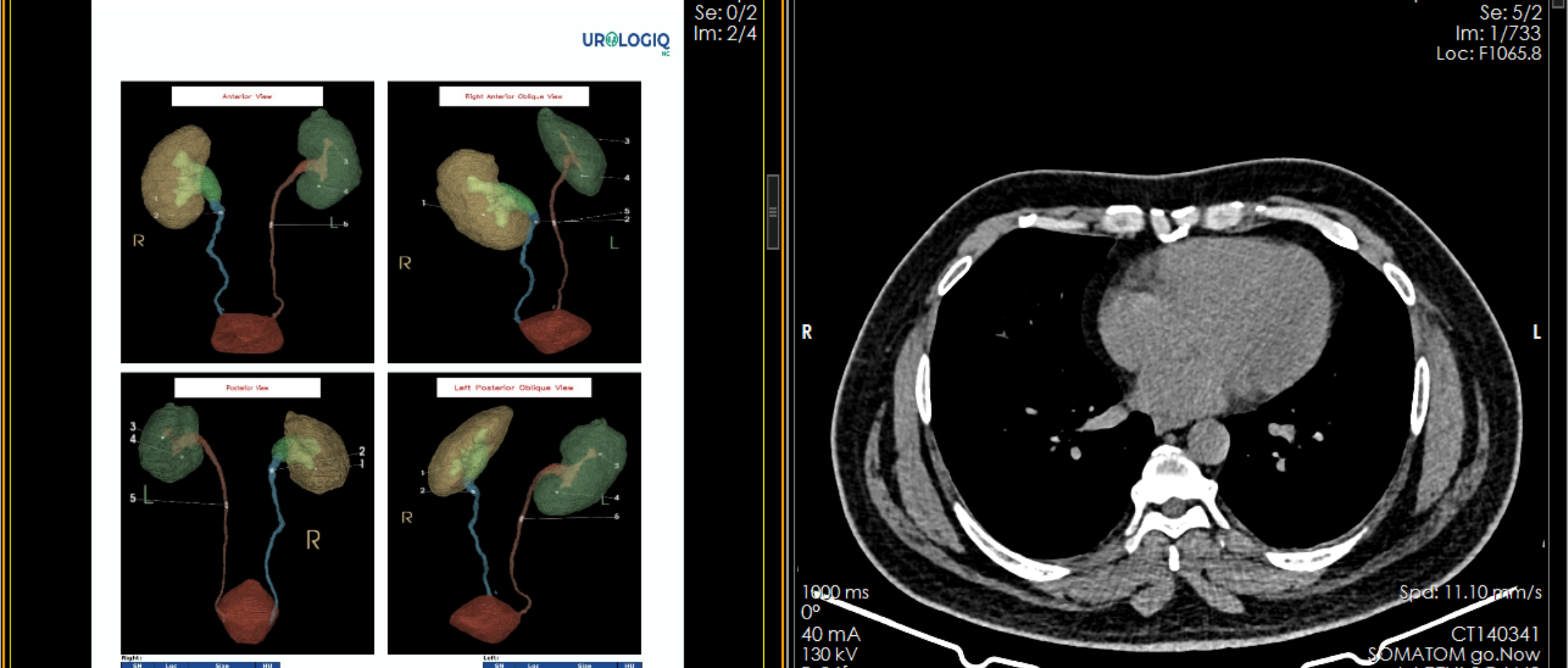 19
Copyright DICOM® 2019     www.dicomstandard.org     #DICOMConference2019     #DICOM     @The_DICOM_STD
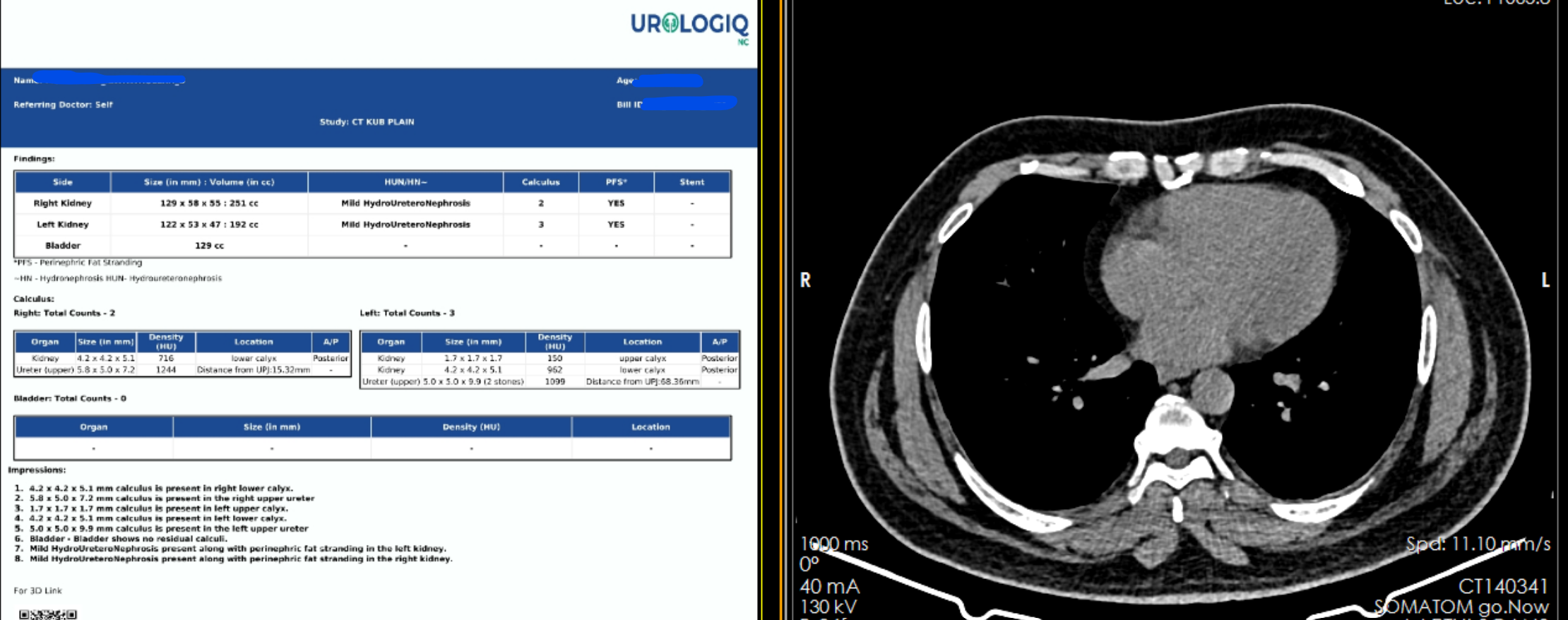 20
Copyright DICOM® 2019     www.dicomstandard.org     #DICOMConference2019     #DICOM     @The_DICOM_STD
Q & A
21
Copyright DICOM® 2023     www.dicomstandard.org     #DICOMConference2023     #DICOM